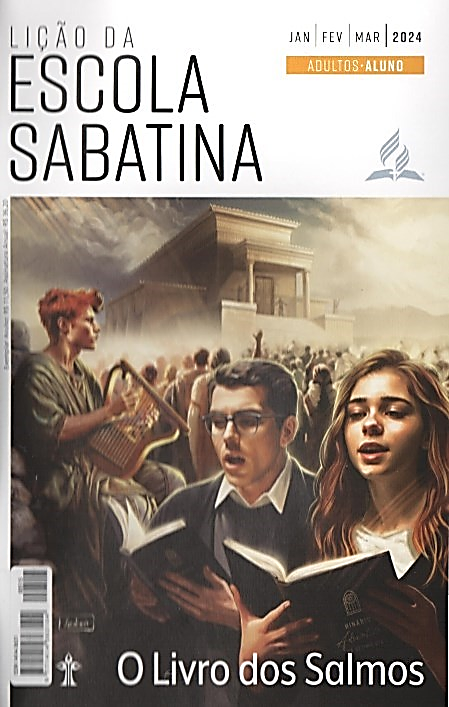 Um cântico ao Senhor
em terra estranha
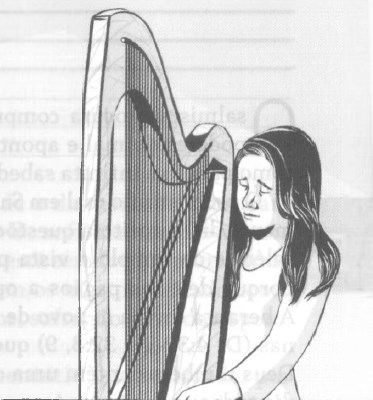 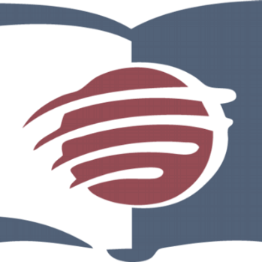 LIÇÃO 05
VERSO PARA MEMORIZAR: "Mas como poderíamos entoar um cântico ao Senhor em terra estranha?” (S1137:4).
05
LEITURAS DA SEMANA: SI 79:5-13; 88:3-12; 69:1-3; 22:1; 77; 73:1-20; 1Pe 1:17
design Neemias Lima
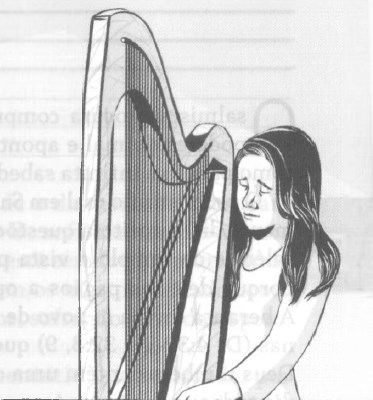 INTRODUÇÃO
Sábado
LIÇÃO 05
- Não precisamos nos aprofundar no Livro dos Salmos para descobrir
que os salmos são proferidos em um mundo imperfeito, de pecado, maldade, sofrimento e morte. A criação estável governada pelo Senhor soberano e Suas leis justas é constantemente ameaçada pelo mal. A medida que o pecado corrompe o mundo cada vez mais, a Terra tem se tornado cada vez mais “terra estranha” para o povo de Deus. Essa realidade cria um problema para o salmista: como ter uma vida de fé em uma terra estranha? Como já vimos, os salmistas reconhecem o governo soberano e o poder de Deus, bem como Seus juízos justos. Sabem que Deus é o refúgio eterno e infalível e socorro em tempos de dificuldade. Por essa razão, os salmistas às vezes ficam perplexos (quem não fica?) com a aparente ausência de Deus e com a expansão do mal em face do soberano e bom Senhor.
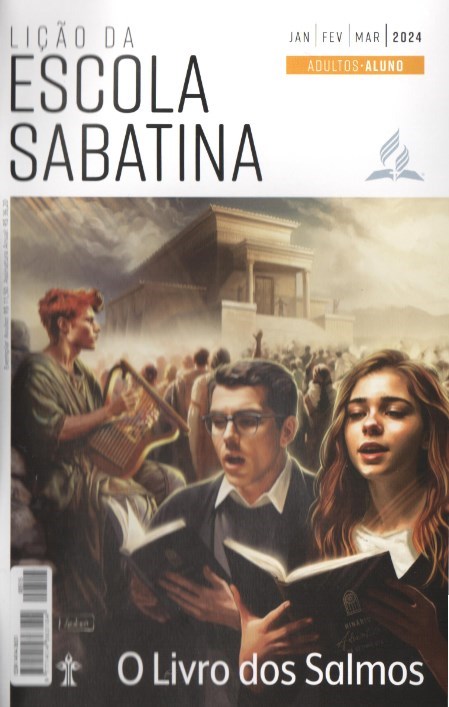 LEITURAS DA SEMANA: SI 79:5-13; 88:3-12; 69:1-3; 22:1; 77; 73:1-20; 1Pe 1:17
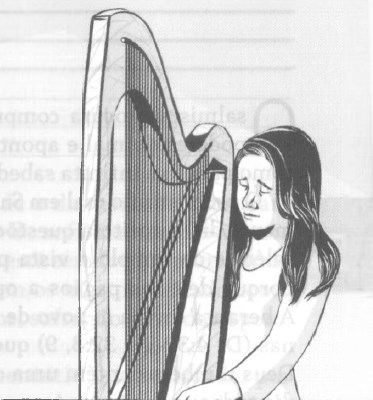 Os dias do mal
Domingo
PERGUNTAS:
LIÇÃO 05
1. Leia os Salmos 74:18-22; 79:5-13. O que está em jogo nesses textos










"A honra de Deus, a honra de Cristo, está envolvida no aperfeiçoamento do caráter de Seu povo" (Ellen C. White, O Desejado de Todas as Nações [CPB, 2021], p. 540). Como você entende essa importante verdade, e o que ela significa em sua vida cristã?
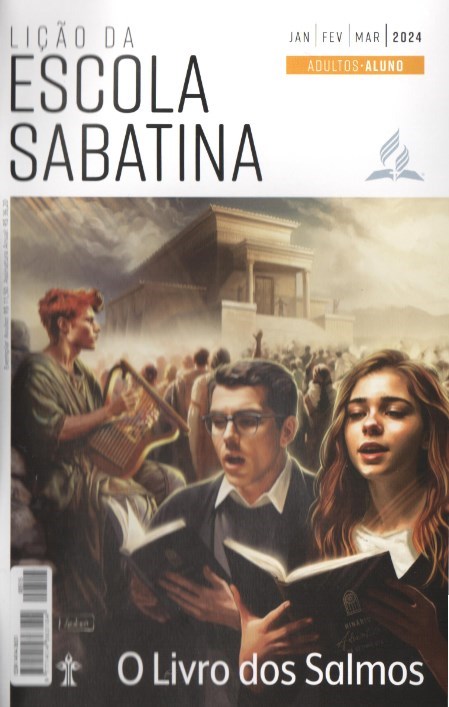 LEITURAS DA SEMANA: SI 79:5-13; 88:3-12; 69:1-3; 22:1; 77; 73:1-20; 1Pe 1:17
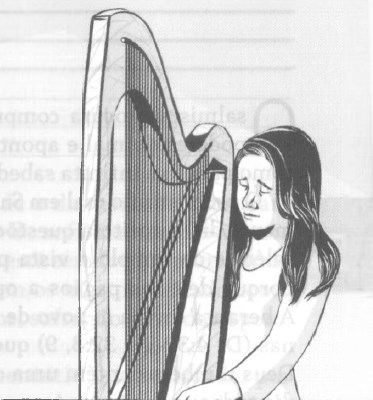 Os dias do mal
Domingo
COMENTÁRIOS:
LIÇÃO 05
- O salmista procura compreender o grande conflito entre Deus e os poderes do mal e aponta para a insondável tolerância divina, bem como para Sua infinita sabedoria e poder.
O problema do mal em Salmos é primariamente teológico; inevitavelmente diz respeito a questões sobre Deus. Assim, a destruição de Jerusalém e do templo é vista principalmente como um escândalo divino, porque deu aos pagãos a oportunidade de blasfemarem contra Deus. A herança divina (o povo de Israel) é o sinal da eleição e da aliança divinas (Dt 4:32-38; 32:8, 9) que nunca falharão. O conceito da herança de Deus também contém uma dimensão do fim dos tempos, visto que um dia todas as nações se tornarão herança de Deus e O servirão. A ideia de que as nações invadiram a herança divina ameaça essas promessas.
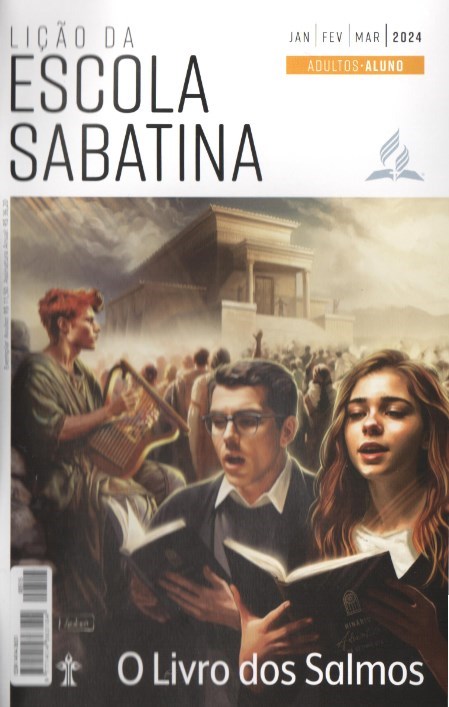 LEITURAS DA SEMANA: SI 79:5-13; 88:3-12; 69:1-3; 22:1; 77; 73:1-20; 1Pe 1:17
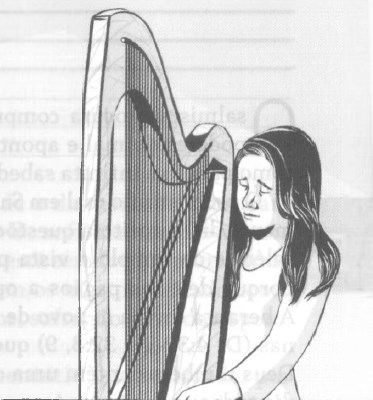 À beira da morte
Segunda
PERGUNTAS:
LIÇÃO 05
2. Leia os Salmos 41:1-4; 88:3-12; 102:3-5,11,23,24. Que experiências esses textos descrevem? Você já passou por situações semelhantes?










Pense em Jesus na cruz e no que Ele sofreu por causa do pecado. Deus em Cristo sofreu ainda mais do que nós. Isso nos ajuda a manter a fé em meio aos sofrimentos?
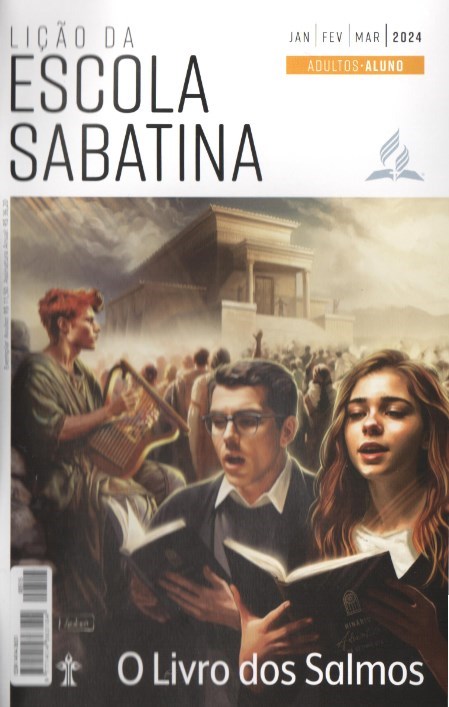 LEITURAS DA SEMANA: SI 79:5-13; 88:3-12; 69:1-3; 22:1; 77; 73:1-20; 1Pe 1:17
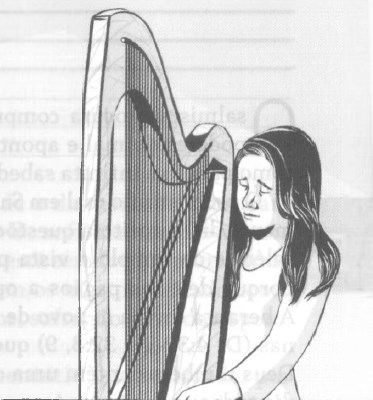 À beira da morte
Segunda
COMENTÁRIOS:
LIÇÃO 05
- Muitos salmos presumem que o Senhor permitiu as adversidades por causa da desobediência de Israel. O salmista reconhece que o pecado pode trazer doenças; portanto, fala do perdão que precede a cura (SI 41:3, 4). No entanto, alguns salmos, como o Salmo 88 e o 102, reconhecem que o sofrimento inocente do povo de Deus é um fato, não importando quanto seja difícil entender isso. No Salmo 88, Deus leva o salmista à beira da morte (SI 88:6-8). Contudo, observe que, mesmo quando as queixas mais sérias são proferidas, o lamento é claramente um ato de fé, pois se o Senhor, em Sua soberania, permitiu as adversidades, Ele pode restaurar o bem-estar de Seu filho. No limiar da sepultura, o salmista se lembra das maravilhas, da bondade, fidelidade e justiça divinas (SI 88:10-12). Apesar da sensação de ter sido atingido por Deus, o salmista se apega a Ele. Embora sofra, não nega o amor de Deus e sabe que o Senhor é sua única salvação.
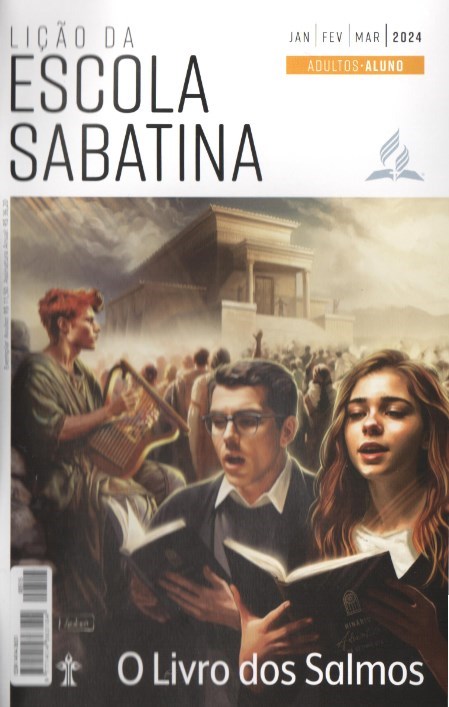 LEITURAS DA SEMANA: SI 79:5-13; 88:3-12; 69:1-3; 22:1; 77; 73:1-20; 1Pe 1:17
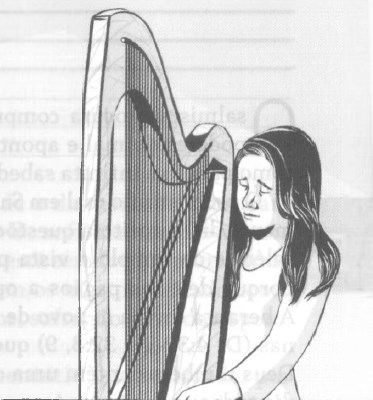 Onde está Deus?
Terça
PERGUNTAS:
LIÇÃO 05
3. Leia os Salmos 42:1-3; 63:1; 69:1-3; 102:1-7. O que causa grande dor ao salmista?

4. Como o salmista reage à aparente ausência de Deus? S110:12; 22:1; 27:9; 39:12







O que aprendemos com as reações do salmista à aparente ausência de Deus? Como você reage quando Deus parece estar em silêncio? O que sustenta sua fé?
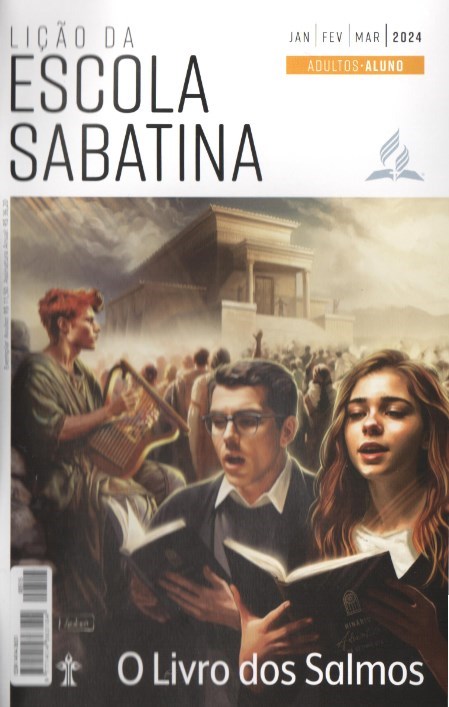 LEITURAS DA SEMANA: SI 79:5-13; 88:3-12; 69:1-3; 22:1; 77; 73:1-20; 1Pe 1:17
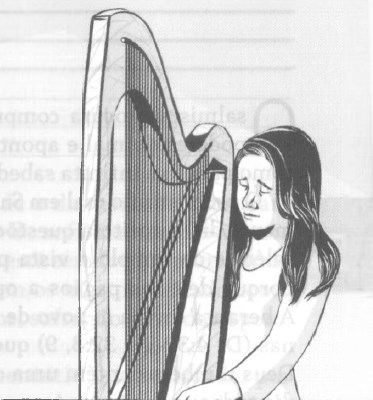 Onde está Deus?
Terça
COMENTÁRIOS:
LIÇÃO 05
- É notável que os salmistas decidam não se calar diante do silêncio de Deus. Eles creem inabalavelmente na oração, pois ela é dirigida ao Deus vivo e abundante em graça. O Senhor ainda está lá, mesmo quando parece estar ausente. Ele ainda é o mesmo Deus que os ouviu no passado, e por isso confiam que Ele os ouve no presente.
O silêncio divino faz com que os salmistas se examinem e busquem a Deus, mas com confissão e humildes petições. Eles sabem que o Senhor não permanecerá em silêncio para sempre. Os salmos demonstram que a comunicação com Deus deve continuar, independentemente das circunstâncias da vida. A menção do deserto destaca a sensação de isolamento em relação a Deus. Um pássaro “solitário nos telhados” está fora de seu ninho, seu local de descanso. O salmista clama a Deus “das profundezas”, como se estivesse sendo engolido por águas poderosas e afundando num “profundo lamaçal” (SI 69:1-3; 130:1).
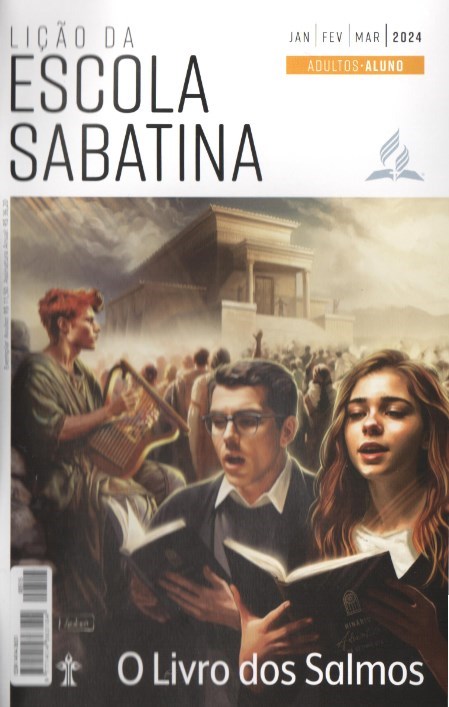 LEITURAS DA SEMANA: SI 79:5-13; 88:3-12; 69:1-3; 22:1; 77; 73:1-20; 1Pe 1:17
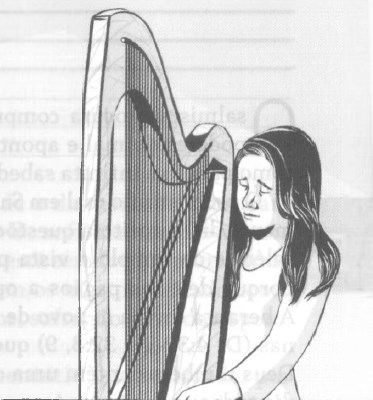 Falhou a Sua promessa para sempre?
Quarta
PERGUNTAS:
LIÇÃO 05
5. Leia o Salmo 77. O que o autor estava enfrentando?











Pense em tempos passados em que, o Senhor trabalhou em sua vida. Como isso pode ajudá-lo a lidar com as lutas do presente?
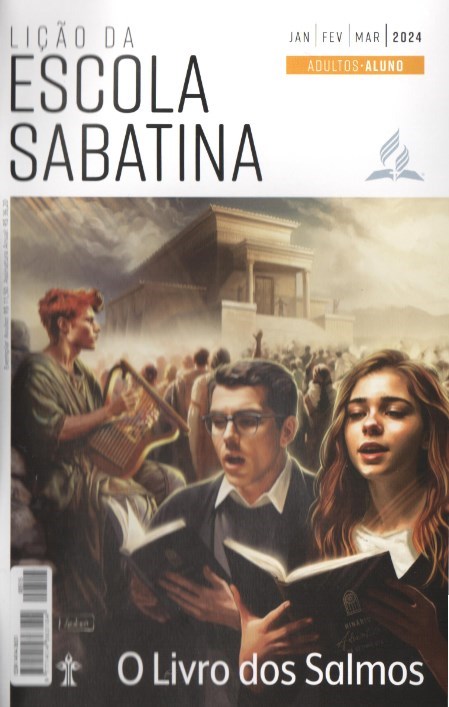 LEITURAS DA SEMANA: SI 79:5-13; 88:3-12; 69:1-3; 22:1; 77; 73:1-20; 1Pe 1:17
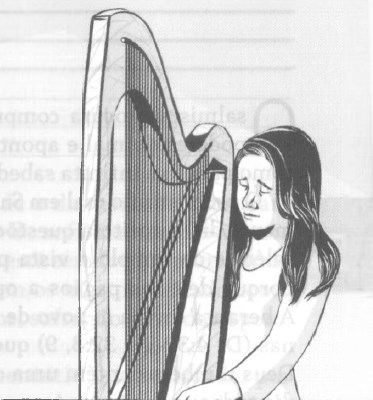 Falhou a Sua promessa para sempre?
Quarta
COMENTÁRIOS:
LIÇÃO 05
Como a lembrança de Deus pode produzir sentimentos tão fortes de angústia? Uma série de perguntas perturbadoras deixam transparecer a causa de sua aflição (SI 77:7-9): Deus mudou? Deus pode trair Sua aliança? O contraste gritante entre os atos divinos salvíficos no passado e a aparente ausência divina no presente faz com que o salmista se sinta abandonado por Deus. Se Deus mudou, o salmista não tem esperança, conclusão que ele se esforça para rejeitar. Enquanto isso, o salmista não consegue dormir, pois o Senhor o mantém acordado (SI 77:4). Isso lembra outros personagens bíblicos cuja insônia foi usada por Deus para promover Seus propósitos. A longa noite sem dormir faz com que o salmista considere os atos passados de libertação divina, mas com nova determinação. A certeza que o salmista recebe de Deus não consiste em explicações sobre sua situação pessoal, mas em uma confirmação da fidelidade e confiabilidade divinas (como ocorreu com Jó).
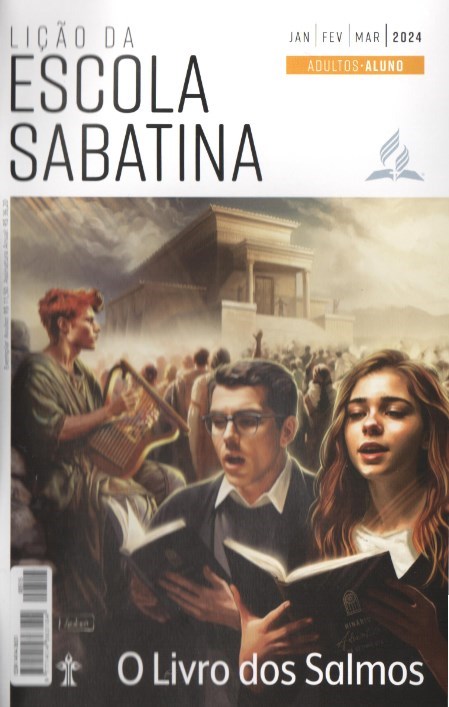 LEITURAS DA SEMANA: SI 79:5-13; 88:3-12; 69:1-3; 22:1; 77; 73:1-20; 1Pe 1:17
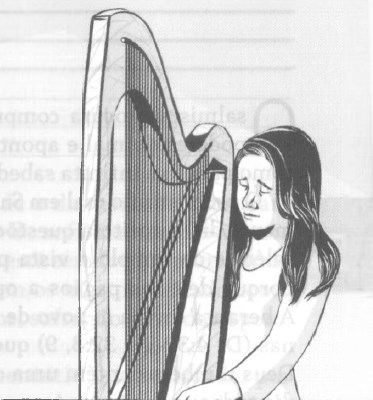 Para que os justos não sejam tentados
Quinta
PERGUNTAS:
LIÇÃO 05
6. Leia os Salmos 37:1,8; 49:5-7; 94:3-7; 125:3. Que luta o salmista enfrentava?

7. Leia Salmo 73:1-20,27. O que leva o salmista a atravessar a crise? Qual é o fim dos que confiam em coisas fúteis? (Ver também 1Pe 1:17)








Como a promessa do juízo divino sobre o mundo, e sobre todo o seu mal, nos conforta ao vermos tanto mal impune?
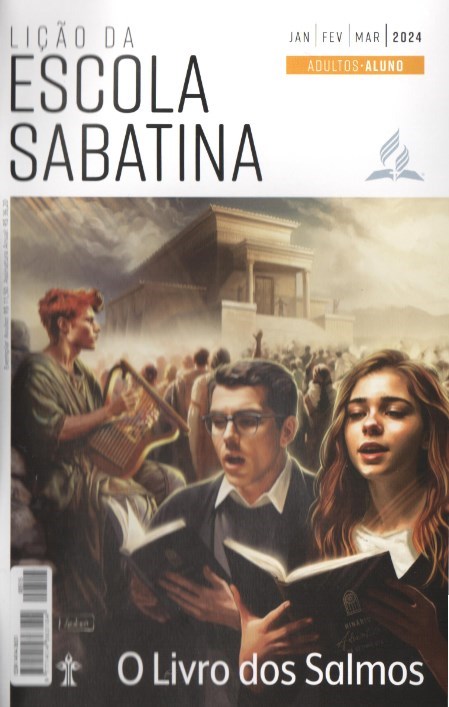 LEITURAS DA SEMANA: SI 79:5-13; 88:3-12; 69:1-3; 22:1; 77; 73:1-20; 1Pe 1:17
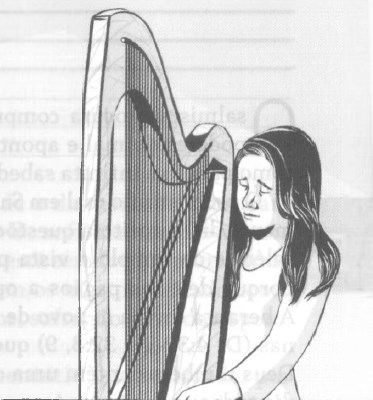 Para que os justos não sejam tentados
Quinta
COMENTÁRIOS:
LIÇÃO 05
No Salmo 73, enquanto o salmista permaneceu focado na iniquidade do mundo, ele foi incapaz de ver o quadro geral do ponto de vista divino. O problema que a prosperidade do mal gerava para sua fé era esmagador; ele acreditava, também, que seu argumento sobre a inutilidade da fé se baseava na realidade. No entanto, o Salmo 73 mostra que “zombam dessas coisas aqueles que ignoram o primeiro verso desse salmo, que resume todo o salmo: ‘Deus é bom para com Israel, para com os de coração limpo’” (Johannes Bugenhagen, Reformation Commentary on Scripture [Downers Grove, IL: InterVarsity Press, 2018], p. 11).
O salmista foi levado ao santuário, o lugar do governo soberano de Deus, e foi lembrado de que “hoje” é apenas um pedaço do mosaico, e ele devia considerar o “fim”, quando os ímpios enfrentarão o juízo de Deus.
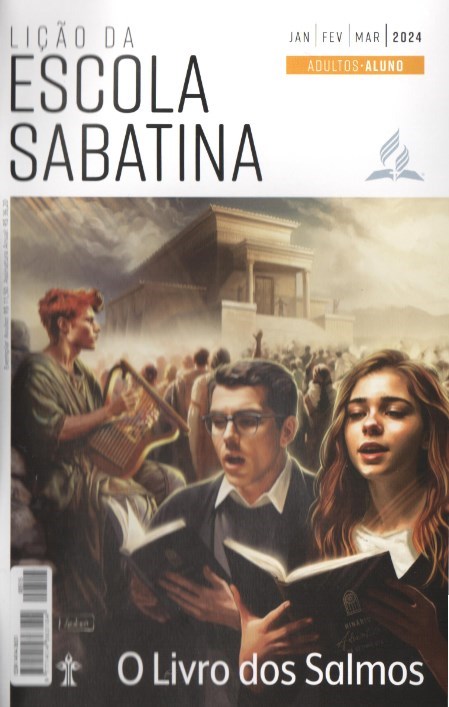 LEITURAS DA SEMANA: SI 79:5-13; 88:3-12; 69:1-3; 22:1; 77; 73:1-20; 1Pe 1:17
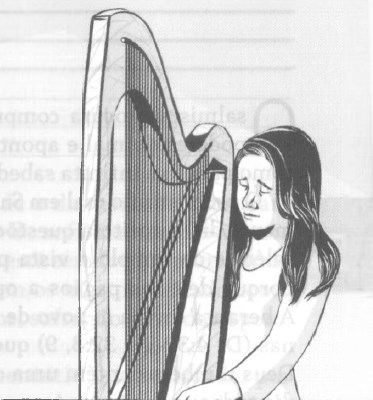 Estudo adicional
Sexta
COMENTÁRIOS:
LIÇÃO 05
Devemos seguir esse exemplo. “Reúna todas as suas energias para elevar os olhos e não deixá-los pousar nas dificuldades. Assim fazendo, você jamais fraquejará na vida. Em breve haverá de ver Jesus por trás da nuvem, estendendo a mão para ajudá-lo; e tudo o que restará a fazer será estender-Lhe sua fé simples e permitir-Lhe que o guie” (Ellen G. White, Testemunhos Para a Igreja [CPB, 2021], v. 5, p. 495).
Os momentos em que Deus “escondia o rosto” não minavam a eficácia da oração, mas levavam os salmistas a examinar a si mesmos, relembrar a salvação ocorrida no passado e apresentar a Deus humilde confissão (SI 77:10-12; 89:46-52). “A fé é fortalecida por entrar em conflito com dúvidas e influências opostas. A experiência alcançada nessas provas é de maior valor do que as joias mais preciosas” (Ellen G. White, Testemunhos Para a Igreja [CPB, 2021], v. 3, p. 463).
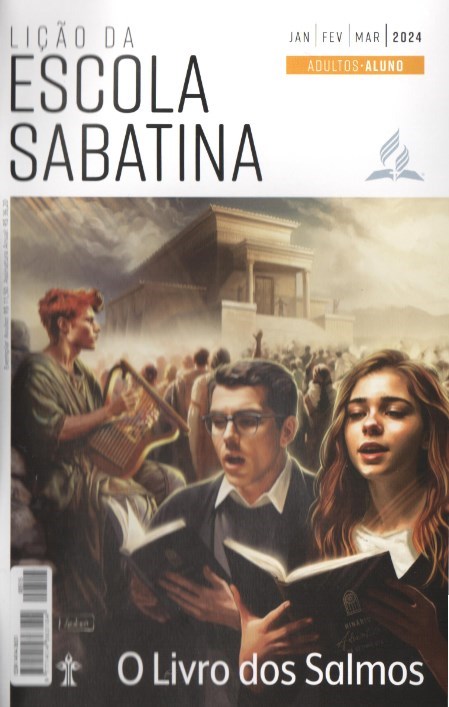 LEITURAS DA SEMANA: SI 79:5-13; 88:3-12; 69:1-3; 22:1; 77; 73:1-20; 1Pe 1:17
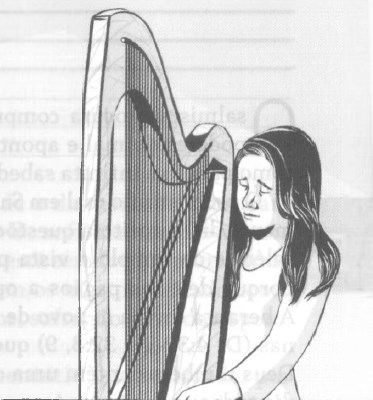 Estudo adicional
Sexta
PERGUNTAS:
LIÇÃO 05
1. Que tensões experimentaram os salmistas diante do mal? Enfrentamos tensões semelhantes? Como mantemos a fé nesses momentos?

2. Onde procurar respostas quando a fé em Deus é testada por provações ou por pessoas cujos sofrimentos as levam a questionar a bondade e o poder de Deus?

3. Como explicar o mal em um mundo criado e sustentado por um Deus todo-poderoso e amoroso? O tema do grande conflito ajuda a responder a esse questionamento?
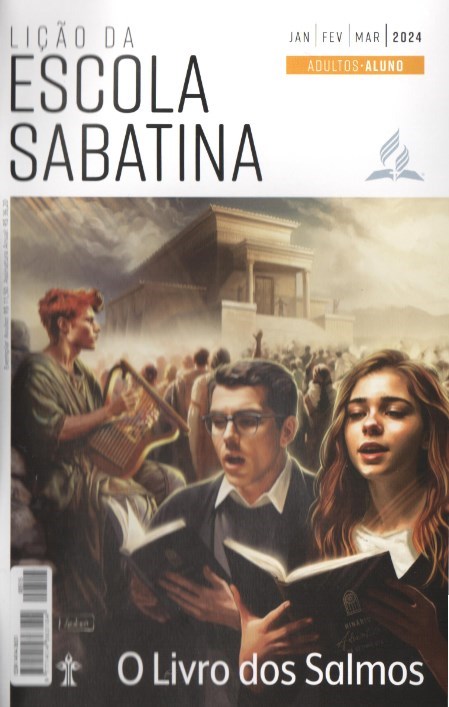 LEITURAS DA SEMANA: SI 79:5-13; 88:3-12; 69:1-3; 22:1; 77; 73:1-20; 1Pe 1:17